Warm up
Write the equation of the line:
Parallel to 8x – 2y = 6 and goes through (5, -2)
Midpoint
Given 2 ordered pairs, it’s the
AVG of the x’s and 
AVG of the y’s.
Midpoint Formula
Find the midpoint.
1.  (3, 7) and (-2, 4)



2.  (5, -2) and (6, 14)
(.5, 5.5)
(5.5, 6)
Find the midpoint.
3.  (3, -9) and (14, 16)



4.  (12, 17) and (-7, 9)
(8.5, 3.5)
(2.5, 13)
Find the midpoint.
5.
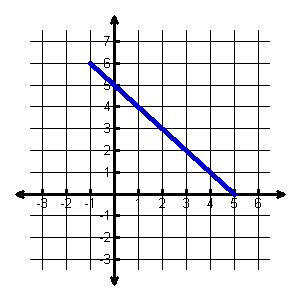 (2, 3)
Find the midpoint.
6.
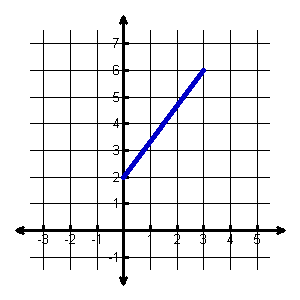 (1.5, 4)
Given the midpt and one endpt, find the other endpt.
7.  
Midpt (3, -6)  
Endpt (7, -3)
(-1, -9)
Given the midpt and one endpt, find the other endpt.
8.  
Midpt (-1, 2)  
Endpt (3, 0)
(-5, 4)
Given the midpt and one endpt, find the other endpt.
9.  
Midpt (-4, 6)  
Endpt (2, 1)
(-10, 11)